Старший возраст
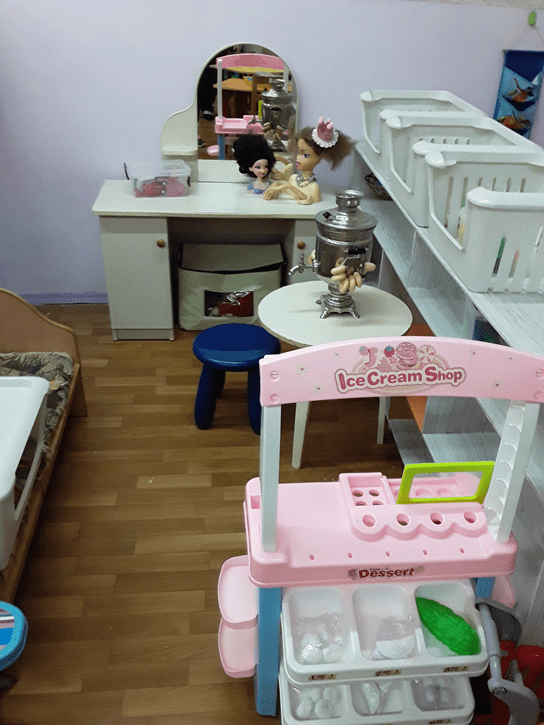 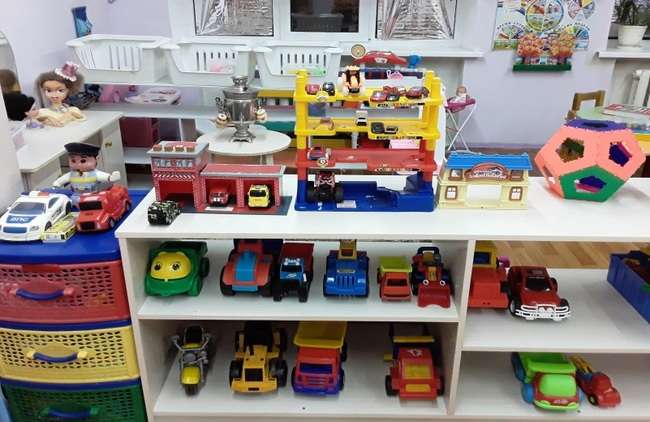 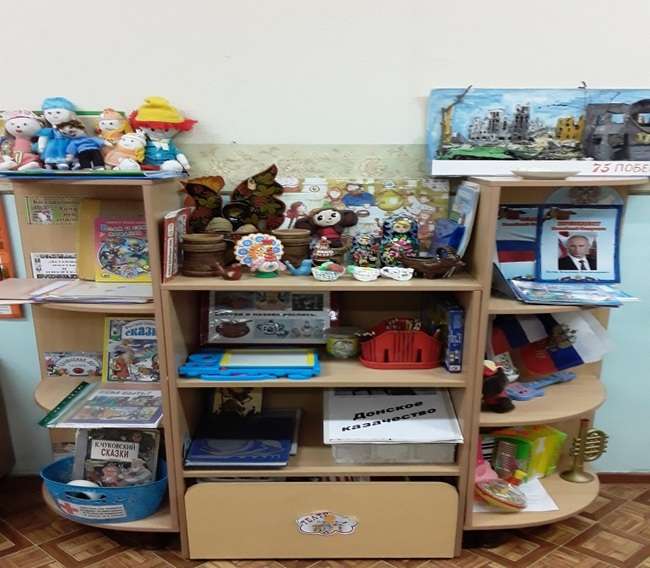 Сюжетно- ролевые игры
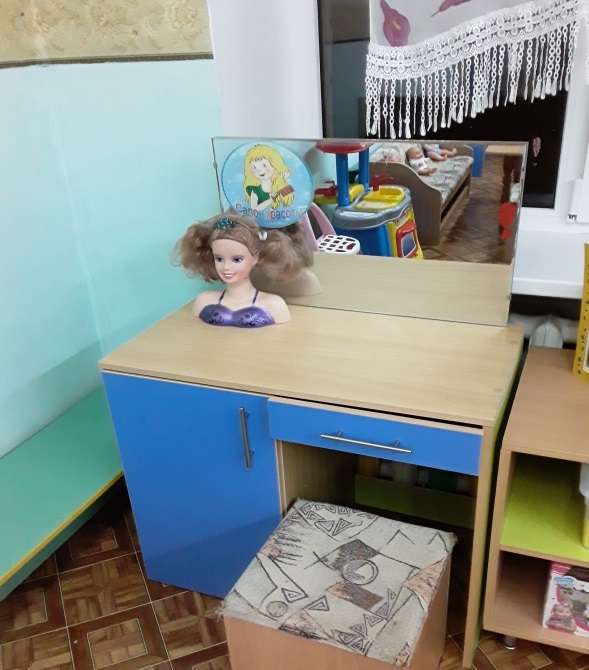 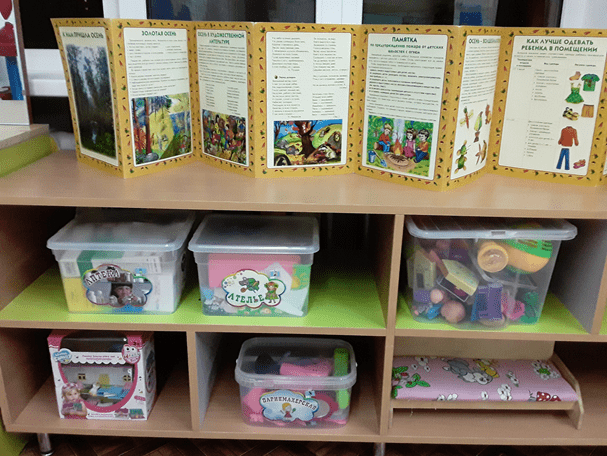 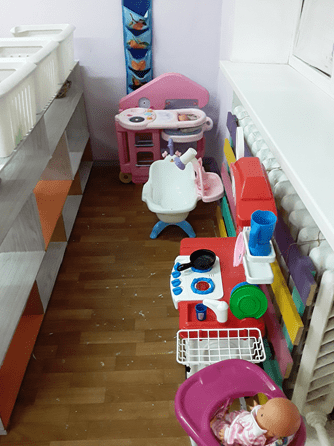 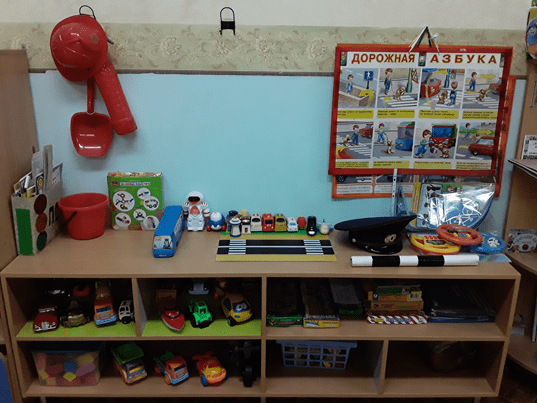 Игротека
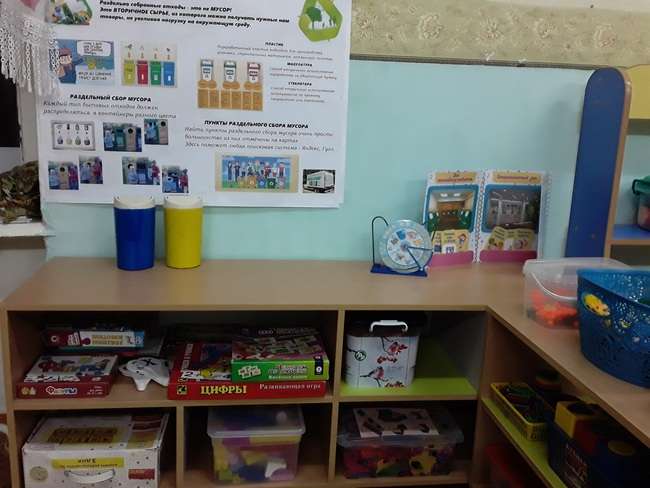 Изодеятельность
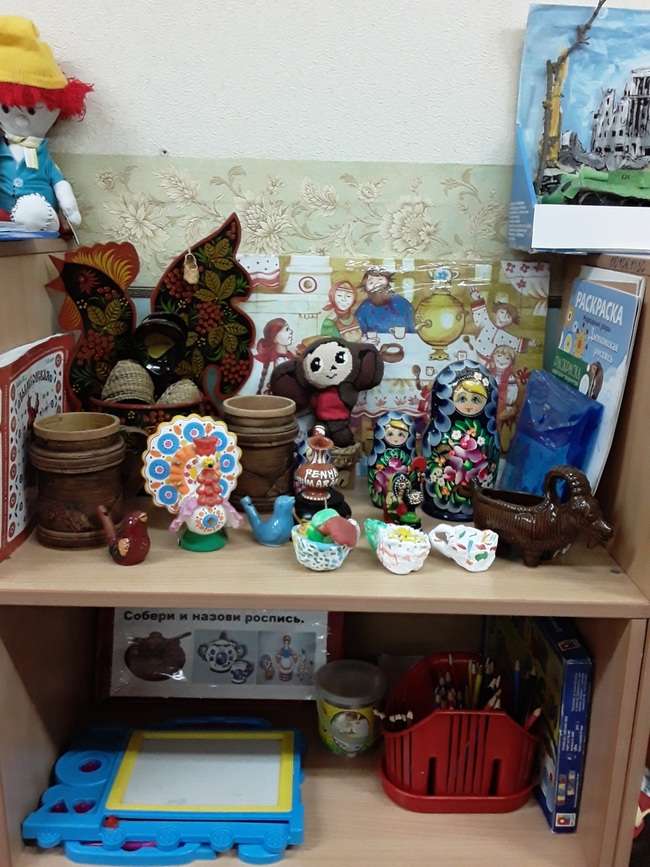 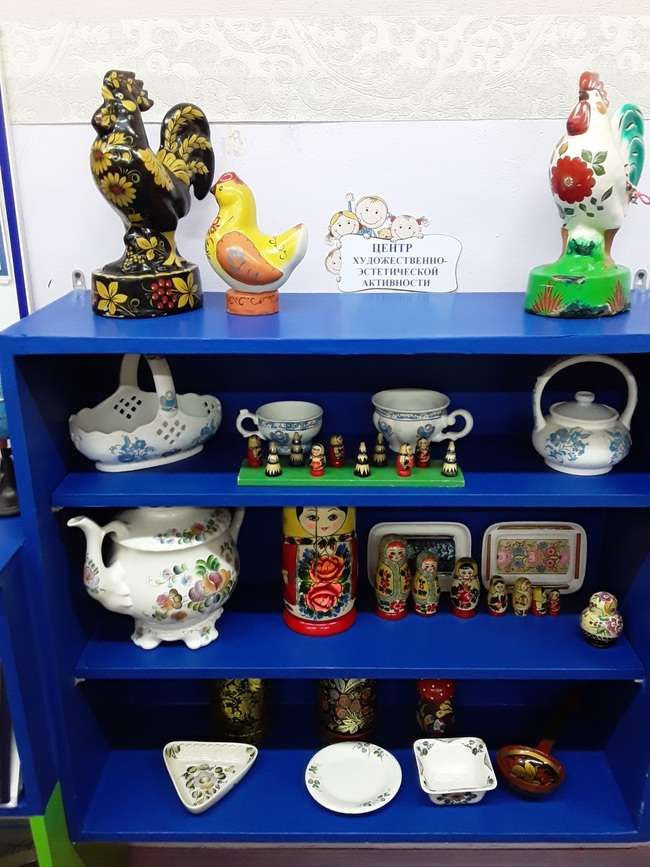 Труд и экспериментирование
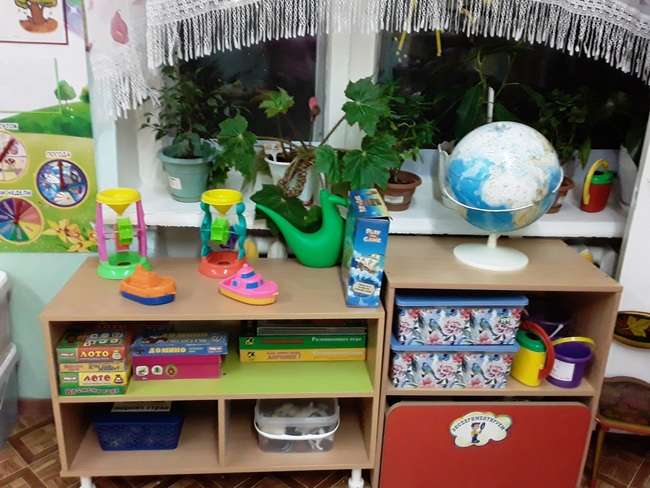 Конструирование
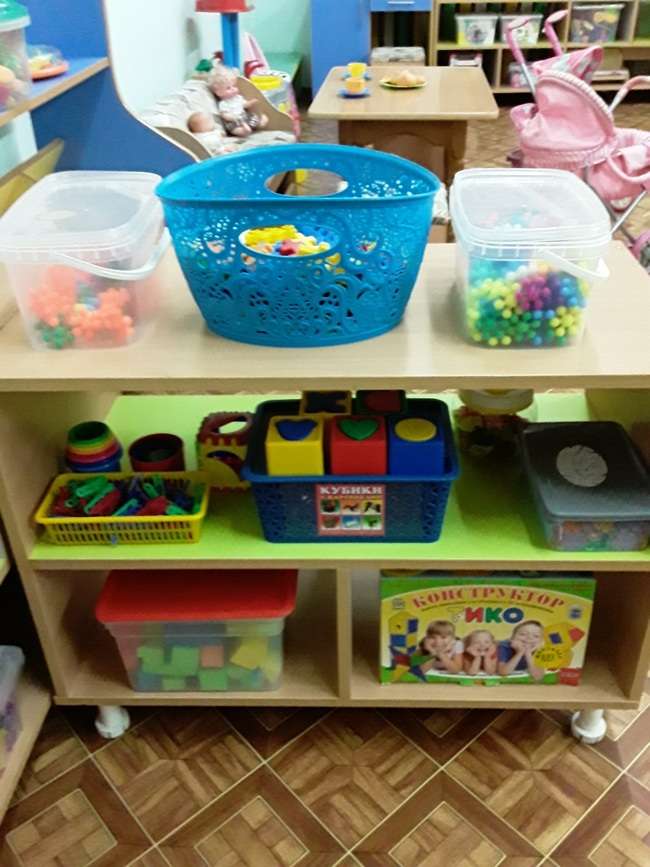 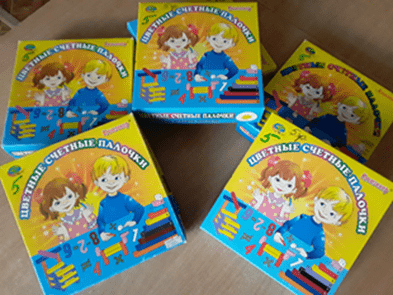 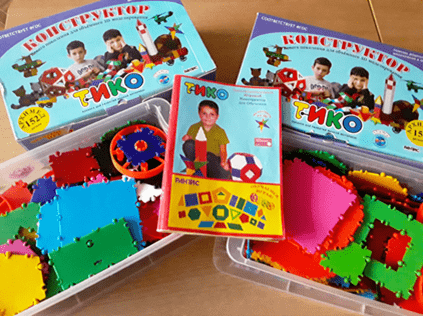 Книжный уголок
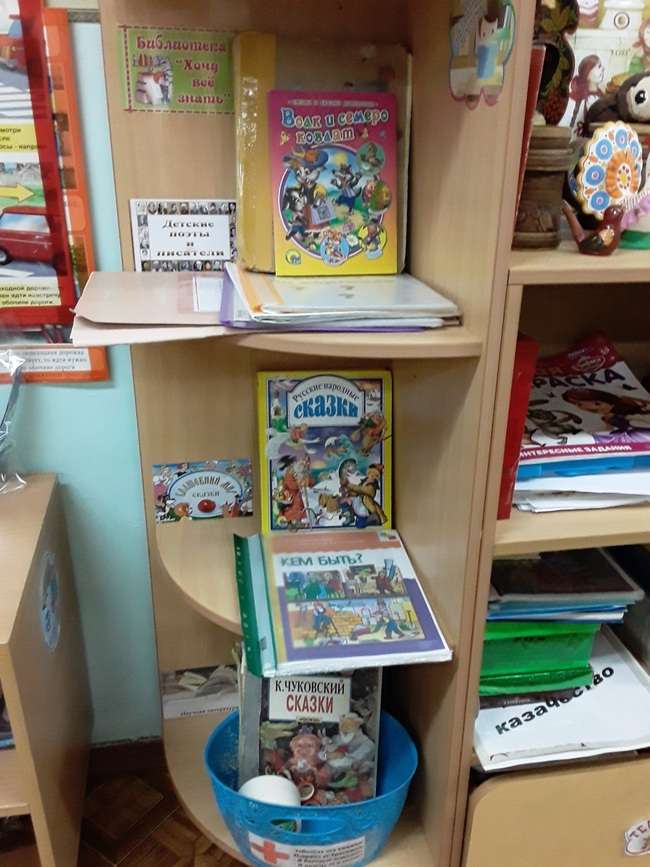 Патриотический уголок и краеведение
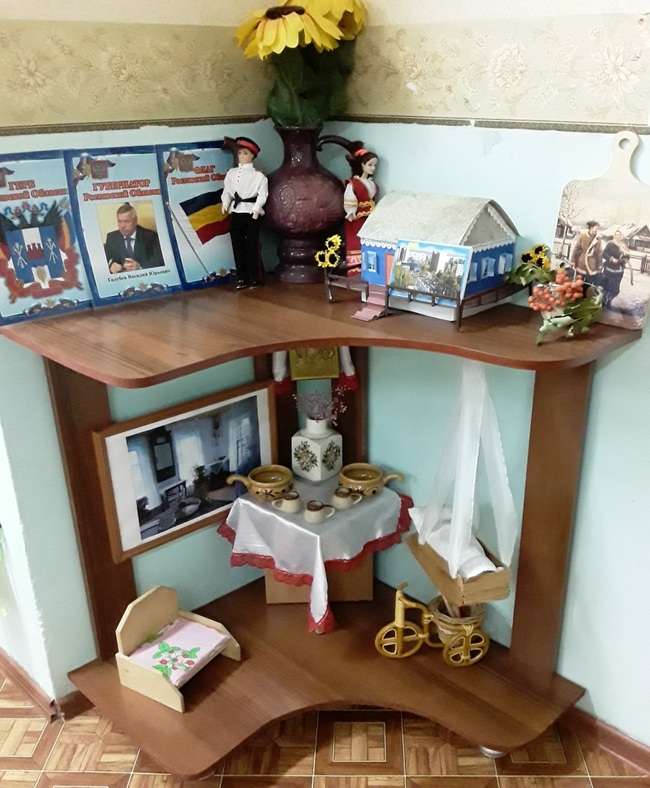 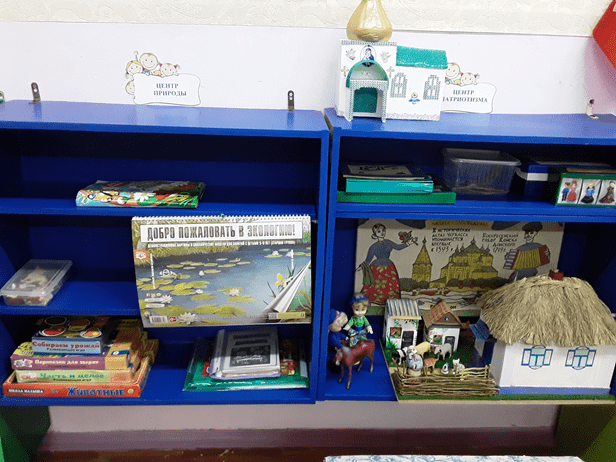 Гендерное воспитание
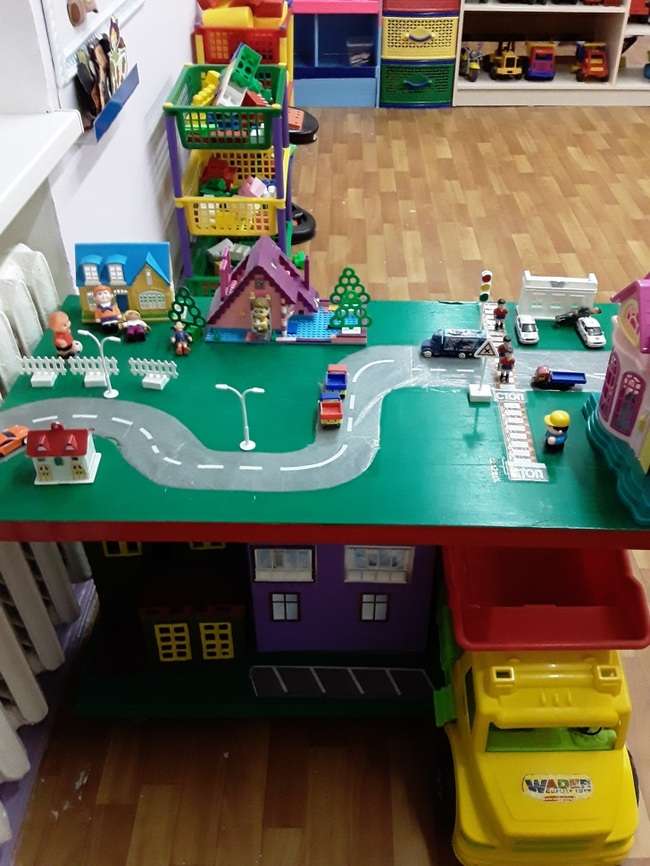 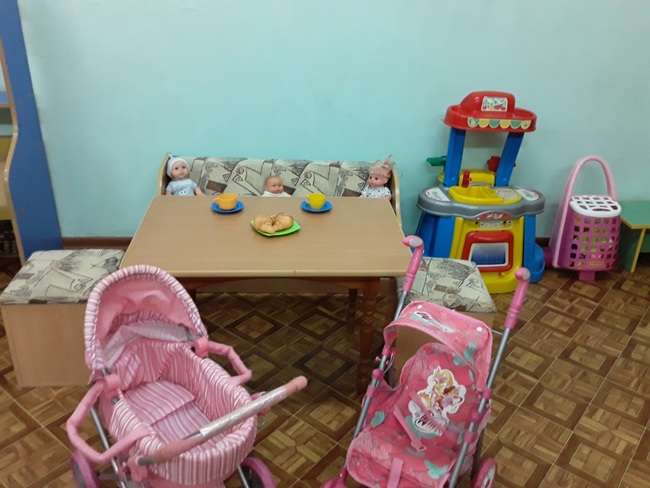